6-sinf
O‘zbek tili
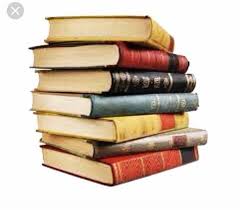 Mavzu: Mustahkamlash                         (Shaxs va narsa-buyum otlari, ularning yasalishi va qo‘llanishi)
Turayeva Munira Samatovna. Yashnobod tumani 231-maktab.
O‘tgan  darsda  berilgan  topshiriqni  tekshiramiz
“Maktabimiz kutubxonasi” mavzusida  kichik matn tuzing.
Maktabimiz kutubxonasi juda chiroyli. Kutubxonamizda turli xildagi o‘quv adabiyotlari bor. Har o‘quv yili boshida maktabimiz kutubxonachisi Farida opa bizlarga darsliklar beradilar. Darsdan so‘ng kutubxonaning o‘quv zalida qiziqarli kitoblar mutolaa qilamiz. Kutubxonamizda turli xil tadbirlar, yozuvchi shoirlar bilan uchrashuvlar bo‘ladi.
Turayeva Munira Samatovna. Yashnobod tumani 231-maktab.
Bilib oling!
Narsa – buyum otlari
O‘zbek tilida narsa – buyum otlari tub va yasama bo‘ladi.
qalam
kitob
Tub otlar
daftar
lola
Turayeva Munira Samatovna. Yashnobod tumani 231-maktab.
Bilib oling!
Shaxs otlari, ularning yasalishi va qo‘llanishi
Shaxs  otlari  insonlarning  kasbini bildirib  keladi. 
Ular  tub  va  yasama  bo‘ladi. 
Yasama  shaxs  otlari 
–chi, -kor, -bon, -soz, -shunos, - paz, -gar, -dor, -do‘z, -kash, -dosh 
qo‘shimchalari  bilan  yasaladi.
Turayeva Munira Samatovna. Yashnobod tumani 231-maktab.
Bilib oling!
Yasama narsa -  buyum otlari –don, -gich, -k, -q, -oq, -gi, -m, -im, -ma  qo‘shimchalarini qo‘shish yordamida yasaladi.
Yasama 
narsa – buyum otlari
guldon
supurgi
tugma
chizg‘ich
Turayeva Munira Samatovna. Yashnobod tumani 231-maktab.
Bilib  oling!
-q  narsa – buyum oti yasovchi qo‘shimcha a unlisi bilan tugagan fe’llarga qo‘shilganda a unlisi o  shaklida talaffuz qilinadi va shunday yoziladi.
Turayeva Munira Samatovna. Yashnobod tumani 231-maktab.
Topshiriq
Berilgan  rasmlardagi shaxs otlari nomini qo‘shimchalardan mosini qo‘yish orqali aniqlang.
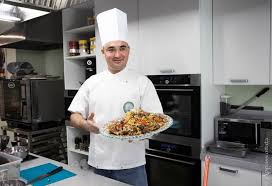 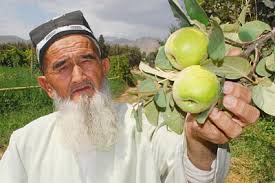 osh+paz
bog‘+bon
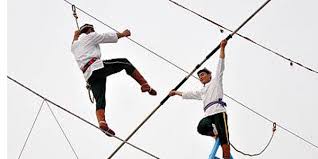 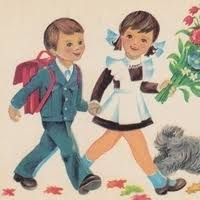 dor+boz
sinf+dosh
Turayeva Munira Samatovna. Yashnobod tumani 231-maktab.
Topshiriq
Berilgan so‘zlarni tub va yasama otlarga ajrating.
Shoir, paxtakor, tarjimon, 
sinfdosh, dehqon, shifokor, rassom, ishchi, qalam, tilshunos, soatsoz, muhandis
Turayeva Munira Samatovna. Yashnobod tumani 231-maktab.
Topshiriqni tekshiramiz
Tub otlar
Yasama otlar
shoir
sinfdosh
tarjimon
paxtakor
dehqon
rassom
shifokor
ishchi
muhandis
qalam
tilshunos
soatsoz
Turayeva Munira Samatovna. Yashnobod tumani 231-maktab.
Topshiriq
Nuqtalar  o‘rniga  rasmlardan  mosini  qo‘yib,  gaplarni  to‘ldiring.
Mevalarni   ……  ga  solib qo‘ydim.
 …..   yordamida o‘tlarni o‘rdik. 
3. Oynaga qarab ….  bilan sochini taradi.
4.  ….  da gullar chiroyli turibdi.
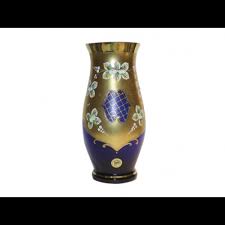 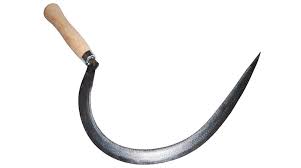 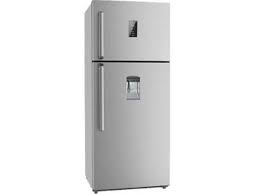 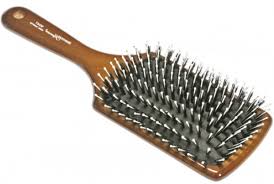 Turayeva Munira Samatovna. Yashnobod tumani 231-maktab.
Topshiriqni tekshiramiz
1. Mevalarni  muzlatgichga  solib  qo‘ydim.
2. O‘roq  yordamida  o‘tlarni  o‘rdik.
3. Oynaga qarab  taroq bilan sochini taradi.
4. Guldonda gullar chiroyli turibdi.
Turayeva Munira Samatovna. Yashnobod tumani 231-maktab.
Topshiriq
Birinchi ustundagi so‘zlarga ikkinchi ustundagi qo‘shimchalardan mosini qo‘ying.
сhiz… 
tug… to‘pla… kiy…
tar…
supur…
… gi
… oq
… im
… m
… ma
…. g‘ich
Turayeva Munira Samatovna. Yashnobod tumani 231-maktab.
Topshiriqni tekshiramiz
chiz
g‘ich
tug
ma
m
to‘pla
+
+
+
to‘plam
tugma
chizg‘ich
oq
gi
im
kiy
tar
supur
+
+
+
supurgi
taroq
kiyim
Turayeva Munira Samatovna. Yashnobod tumani 231-maktab.
Adabiy  o‘qish
KITOB – TAFAKKUR CHIROG’I
	Dunyoda kitobdan yaxshi do‘st va sodiq hamroh yo‘q.Uning betakror olamiga, sehriga oshno bo‘lmagan, undagi qahramonlar bilan sarguzashtlarni birga kechirib, do‘st tutinmagan kitobxon bo‘lmasa kerak. Bu borada bolalar adabiyotining o‘rni beqiyos. Darxaqiqat, kitobdan olinadigan bilim va ma’naviy quvvatni hech bir manbaa bera olmaydi. Hatto bugungiday shiddat bilan rivojlanayotgan zamonda ham bu bebaho ne’mat o‘quvchining doimiy hamrohi bo‘lib kelmoqda. Kitob o`qigan o‘g‘il-qiz bor-ki, fikri teran,  o‘qishi namunali, saboqlarni o‘zlashtirishi taxsinga loyiq bo‘ladi. Qolaversa, badiiy adabiyot orqali o‘zini tutish, odob va axloq me’yorlaridan hayotiy misollar orqali boxabar bo‘lish,  o‘rganish, ibrat olish mumkin.
Turayeva Munira Samatovna. Yashnobod tumani 231-maktab.
Mustaqil bajarish uchun topshiriq
Shaxs otlariga misollar yozing.
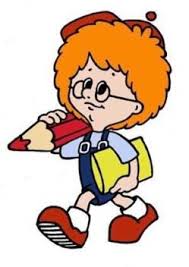 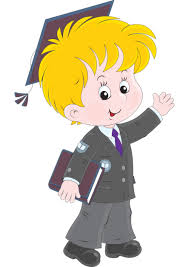 Turayeva Munira Samatovna. Yashnobod tumani 231-maktab.